Elektrolýza
Elektrolýza
je děj probíhající na elektrodách při průchodu stejnosměrného elektrického proudu roztokem nebo taveninou
roztok musí obsahovat volně pohyblivé ionty
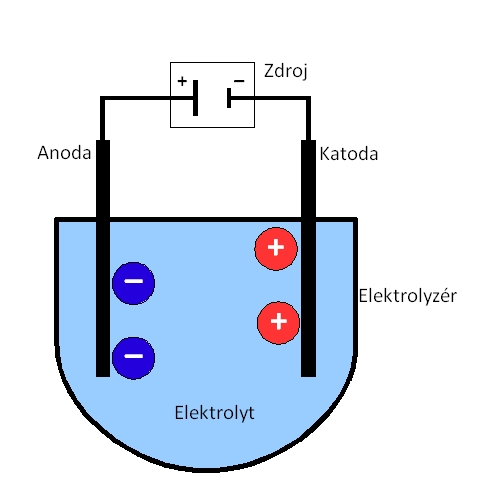 Elektrody
Katoda:
je záporná elektroda
putují k ní kationty
dochází na ní k redukci
Anoda:
je kladná elektroda
jsou k ní přitahovány anionty
dochází na ní k oxidaci
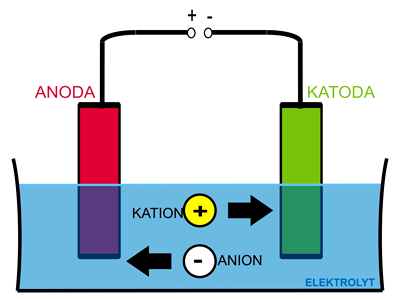 Elektrolyty
jsou roztoky kyselin, zásad, solí a jejich tavenin, které vedou elektrický proud
vodivost elektrolytů způsobují aniontya kationty
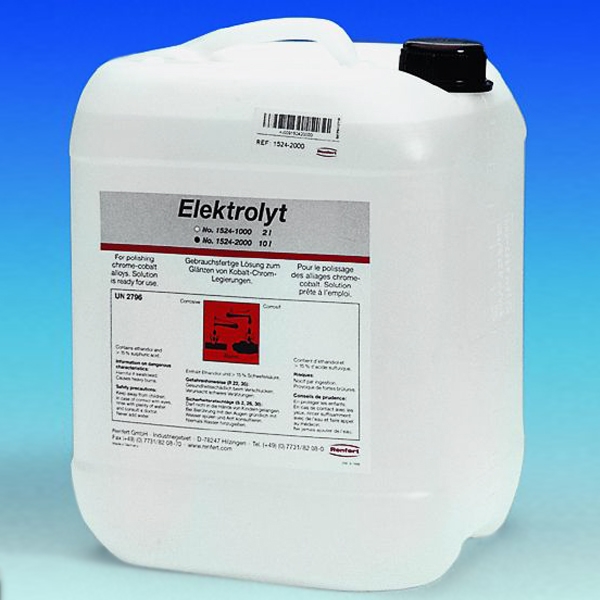 Elektrolytická disociace = rozpad látek na ionty
Zapište:
disociaci kyseliny sírové
	H2SO4 → 2 H+ + SO42-
disociaci hydroxidu draselného
	KOH → K+ + OH-
disociaci chloridu sodného
	NaCl → Na+ + Cl-
disociaci dusičnanu vápenatého
	Ca(NO3)2 → Ca2+ + 2 NO3-
disociaci chloridu měďnatého
	CuCl2 → Cu2+ + 2 Cl-
disociace síranu olovnatého
	PbSO4 → Pb2+ + SO42-
Příklady elektrolýzy
Elektrolýza roztoku jodidu zinečnatého
elektrolyt:  ZnI2 → Zn2+ + 2 I-
elektrody jsou uhlíkové (anoda i katoda)
reakce na anodě: 2 I- - 2e → I2 (oxidace)
reakce na katodě: Zn2+ + 2e → Zn (redukce)
využití: pokovování předmětů

 I-
 Zn2+
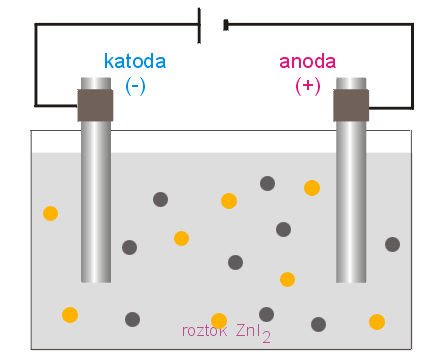 Příklady elektrolýzy
Elektrolýza roztoku síranu měďnatého
elektrolyt:  CuSO4 → Cu2+ + SO42-
elektrody - anoda měděná		   - katoda uhlíková
reakce na anodě: SO42- + Cu2+ → CuSO4
reakce na katodě: Cu2+ + 2e → Cu
využití: poměďování předmětů
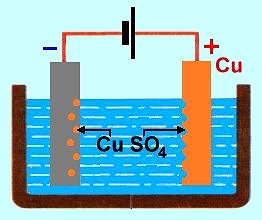 Příklady elektrolýzy
Elektrolýza roztoku chloridu sodného
elektrolyt: vodný roztok NaCl	NaCl → Na+ + Cl-	H2O → H+ + OH-
elektrody jsou uhlíkové
reakce na anodě: 2 Cl- - 2e → Cl2
reakce na katodě: 2 H+ + 2e → H2			     Na+ + OH- → NaOH
využití: výroba chloru, vodíku, hydroxidu	        sodného
Elektrolýza roztoku chloridu sodného
2Na+ + 2Cl- + 2H+ + 2OH- → H2 + Cl2 + 2NaOH
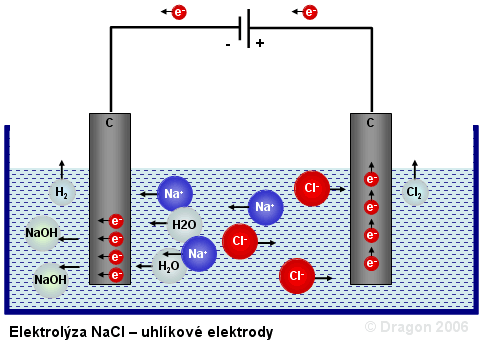 Využití elektrolýzy
výroba chloru
rozklad různých chemických látek
výroba čistých kovů
elektrolytické čištění kovů
galvanické pokovování, leptání
nabíjení akumulátorů
ShrnutíDoplňte text
Elektrolýza je děj, který probíhá na ……… při průchodu ……… ……… ……… roztokem. Roztok musí obsahovat volně ……… ……… . Katoda je ……… elektroda a anoda je ……… elektroda. Rozklad látek na ionty se nazývá ……… ……… . Roztoky či taveniny chemických látek, v nichž probíhá elektrolýza, nazýváme ……… .
Řešení shrnutí
Elektrolýza je děj, který probíhá na elektrodách při průchodu stejnosměrného elektrického proudu roztokem. Roztok musí obsahovat volně pohyblivé ionty. Katoda je záporná elektroda a anoda je kladná elektroda. Rozklad látek na ionty se nazývá elektrolytická disociace. Roztoky či taveniny chemických látek, v nichž probíhá elektrolýza, nazýváme elektrolyty.
Zdroje
http://upload.wikimedia.org/wikipedia/commons/3/3b/Elektrol%C3%BDza.jpeg
http://www.wikiskripta.eu/images/9/90/Elektrolyza.png
http://distribution-center.eu/images/images_main/057152_elektrolyt.jpg
http://www.zschemie.euweb.cz/redox/elektrolyza.gif
http://www.cez.cz/edee/content/microsites/elektrina/obr/2-41.jpg
http://dragonadam.wz.cz/obrazky/elektrolyza_nacl_c.gif